PROGRAMA DE LA ASIGNATURA FUNDAMENTOS BÁSICOS DE PREPARACIÓN PARA LA DEFENSA PARA TECNICO SUPERIOR DE CICLO CORTO
Objetivos:Defender:la Patria con la convicción de que ello constituye el más grande honor y deber supremo de cada cubano, apoyándose en sus motivaciones, preparación profesional y convicciones patrióticas e internacionalistas.
Objetivos: Cont.
Valorar: su papel en el cumplimiento de las tareas de la defensa, sobre la base de compatibilizar su desempeño específico con esta esencial misión, ante cualquier tipo de riesgos, amenazas y agresiones, fortaleciendo nuestra Revolución y haciendo irreversible nuestra integridad como nación.
Objetivos: Cont.
Ejecutar: las tareas de socorrismo que le permitan salvar vidas en situaciones excepcionales y desastres,  como estudiantes y como graduados del Sistema Nacional de Salud.
TEMAS:
Ix: Generalidades de la organización del aseguramiento médico en situaciones excepcionales y desastres.  C-2 hs.X: Trabajo de Salvamento y prestación de Primeros Auxilios. CP-14, CP-14HsXI: Saneamiento ambiental en situaciones excepcionales y desastres. C-2Hs, CT-2HsEXAMEN T-PRÁCTICO: 6 Hs.
TEMA IX:

GENERALIDADES DE LA ORGANIZACIÓN DEL ASEGURAMIENTO MÉDICO EN SITUACIONES EXCEPCIONALES Y DESASTRES.
Dra. Zoraida González MendozaEspecialista de I Grado en epidemiología militar y generalInstructora
OBJETIVO:
Evaluar  las particularidades de la organización del aseguramiento médico en situaciones excepcionales y desastres, además los recursos humanos y materiales que garanticen  la prestación de los primeros auxilios.
SUMARIO:
1.Situaciones Excepcionales y Desastres. Concepto, clasificación, y su Influencia en el Sistema Nacional de Salud. 2.Primeros Auxilios: Concepto, Pérdidas Generales: Concepto y clasificación. 3.Misiones de los Servicios de Salud, Fuerzas, medios y locales que se emplean para prestar los primeros auxilios.4.Evacuación Médica: Concepto, Medios, vías, requisitos y prioridades, transporte,  Clasificación.
FORMA DE ENSEÑANZA: Conferencia.
TIEMPO:  2  Horas.BIBLIOGRAFÍA: Básica:-Colectivo de autores. Seguridad Nacional y Defensa Nacional para estudiantes de la Educación Superior. Editorial Félix Varela, 2013.-Colectivo de Autores. Preparación para la Defensa. Tomo I. Edit. C. Médicas, 2008.-Colectivo de Autores. Libro de texto Preparación para la Defensa. Cirugía en situaciones de contingencia. Tomó II. Edit. C. Médicas, 2002.
BIBLIOGRAFÍA Complementaria:
1.Constitución de la República de Cuba 1976. 2.Ley No 75 de Defensa Nacional y documentos complementarios, 1994.3.Glosario de Seguridad y Defensa Nacional, CODEN, 2008. 4.Colectivo de autores Glosario de los Principales conceptos de la Disciplina Preparación para la Defensa,. Editorial Félix Varela, La Habana, 2004.  5.Colectivo de autores. Sistema de Medidas de la Defensa Civil para los Estudiantes de los Centros de Educación Superior DIEM-MES. Editorial Félix Varela 2008.
BIBLIOGRAFÍA Complementaria. Cont.
6.Colectivo de autores. Texto Básico de la Disciplina Preparación para la Defensa para los estudiantes de la Universalización de la Educación Superior, Editorial Félix Varela, La Habana, 2008.7.Más Díaz Lorenzo,  García Rivera José.  Libro de texto Preparación Médico Militar. Edit. Pueblo y Educación Tomo III. 1984.
Situaciones Excepcionales:Concepto.
Las situaciones excepcionales constituyen estados de ese carácter que se establecen de forma temporal en todo el territorio nacional o una parte de él, en interés de garantizar la defensa nacional,  proteger a la población y la economía en caso o ante la inminencia de una agresión militar, desastres naturales, y otros tipos de catástrofes o circunstancias,  	que por su naturaleza, proporción o entidad afecten el orden interior,  la seguridad del país o la estabilidad del Estado.
Las situaciones excepcionales
Según la Ley 75 pueden ser:
El estado de guerra o la guerra.
La movilización general.
El estado de emergencia.
El estado de guerra o la guerra:
El estado de guerra  o la guerra es la situación excepcional de mayor trascendencia que se declara en todo el territorio nacional, con el objetivo  de emplear todas las fuerzas y recursos de la sociedad y el Estado para mantener y defender la integridad y la soberanía de la patria.
La movilización general:
Se establece en todo el territorio nacional para alcanzar de forma gradual y progresiva la completa disposición combativa del país,  situarlo en condiciones de mantener su integridad y soberanía, mediante la realización de un conjunto de medidas y actividades en las que participen los órganos y organismos estatales, las entidades económicas, instituciones sociales y los ciudadanos.
El estado de Emergencia:
Se declara en caso o ante la inminencia de desastres naturales o catástrofes u otras causas que afecten el orden interior, la seguridad del país o la estabilidad del estado.Se puede declarar en todo el país o una  parte de él y se puede declarar durante su vigencia la movilización de la población.
Clasificación de los desastres 
Según la Causa:
DE ORINGEN NATURAL: Sismos o terremotos. Tormentas . Tornados. Intensas lluvias. Huracanes. Inundaciones. Epidemias. Sequías. Erupciones volcánicas y otros.ORINGEN TECNOLÓGICO O CAUSADOS POR EL HOMBRE:  Accidentes de tránsito  e industriales. Bloqueo económico. Las Guerras.
DE ORIGEN SANITARIO:
Enfermedades infecto contagiosas producidas de forma natural por bacterias, virus, hongos, etc. o producto de mutaciones, escapes de laboratorios o utilizados  como armas de  guerra biológica. Pueden ser epidemias, epizootias o epifitias.
Influencia de las situaciones excepcionales y los desastres  en el SNS.
1. En el cuadro de salud de la población.2. en  la Industria Médico-Farmacéutica. 3. En los centros asistenciales.
1) En el cuadro de salud de la población:
- Incremento de las enfermedades infecciosas e infectocontagiosas.- Aparición de enfermedades nutricionales.- Aparición de afectados por agentes físicos, químicos y biológicos.- Aparición de estados psíquicos reactivos.
2) En la industria médico farmacéutica:
Deterioro o anulación de la producción por:- Balance energético- Abasto de agua-Transporte de materia prima- Producto terminado- Daño a las instalaciones- Afectación al personal
3) En los centros asistenciales
-Aumento en la recepción de afectados-Limitación en la liberación de camas-Deterioro de los aseguramientos multilaterales-Posibles daños a los inmuebles-Afectaciones al personal de plantilla-Limitaciones de medios materiales para la -asistencia y sus aseguramientos-Limitaciones en el proceso de dirección
La asistencia primaria: Concepto.
La  asistencia primaria son una serie de medidas terapéuticas urgentes, realizadas de forma inmediata y provisional, en el lugar o en el foco de destrucción, se ofrecen  fundamentalmente con los medios propios y los que nos rodean (telas, palos, hierbas, etc.), hasta tanto pueda ponerse al afectado a cargo de las personas con preparación para realizar el tratamiento definitivo. Consta de tres modalidades:
AUTOASISTENCIA
Es la asistencia que el  lesionado se presta a sí mismo. Entre las principales medidas que incluye la autoasistencia se encuentran:1.Controlar la hemorragia externa aguda.2.Cubrir heridas y quemaduras para evitar la recontaminación.3.Realizar algunos tipos de inmovilizaciones en el caso de lesiones de los miembros.
ASISTENCIA MUTUA
La asistencia mutua es la asistencia primaria que un lesionado o no le presta a otro lesionado, e incluye  las medidas siguientes:1.Controlar el compromiso respiratorio.2.Controlar la hemorragia externa aguda.3.Cubrir heridas y quemaduras para evitar su recontaminación.4.Realizar los principales tipos de inmovilizaciones de las extremidades.5.Aliviar el dolor mediante digitopuntura.
ASISTENCIA SANITARIA
conjunto de medidas aplicadas por el sanitario y  sanitario mayor  con el objetivo de conservar la vida al mayor número de lesionados y evitarles complicaciones y secuelas y comprende las medidas siguientes:1.Controlar el compromiso respiratorio.2.Control de las hemorragias externas agudas.3.Tratamiento de heridas y quemaduras.4.Inmovilización de fracturas, luxaciones, esguinces y grandes heridas.5.Medidas profilácticas para el shock.
Pérdidas Generales. Bajas Sanitarias.
Concepto:
Están Constituidas por aquellas personas que pierden su capacidad combativa y/o de trabajo por más de 24 h y requieren de atención médico sanitaria en alguna de las etapas del sistema de tratamiento y evacuación.
Clasificación:
Herido grave: Es la persona que recibe lesiones de tal gravedad que requiere de tratamiento priorizado, pues de no ejecutarse este, se compromete su vida o existe riesgo ulterior de invalidez total o parcial.Herido leve: Es la persona que recibe lesiones que no requieren de atención urgente, pues no peligra su vida. Pueden valerse por sí solos, se pueden trasladar por sus propios medios y en transporte ordinario.Herido o enfermo intransportable: Es aquel herido o enfermo grave que después de haber recibido la asistencia médica correspondiente no se puede trasladar a la etapa superior por un período de tiempo variable.
Misiones de los Servicios de Salud en situaciones excepcionales y desastres.
1.Conservación de la vida de los heridos y enfermos, tratamiento oportuno y recuperación.2.Fortalecimiento de la salud de la población y prevención del surgimiento y propagación de enfermedades.3.Restauración de la capacidad física y psíquica, reduciendo secuelas e invalidez
ASISTENCIA 
PRIMARIA
FUERZAS
MEDIOS
Sanitario Mayor   (Enfermero) 
Sanitario (Brigadista Sanitario) 
Camilleros
Ciudadanos
1) Bolsa sanitaria 
2) Cura individual 
3) Camillas
4) Medios improvisados: los propios y los     existentes en el terreno.
Existencia de locales que cumplen funciones sanitarias en condiciones normales y que  pueden ser empleados también en situaciones excepcionales y desastres.
Necesidad de locales que se crean en situaciones excepcionales y desastres para cumplir
Nidos de heridos
Puestos de Asistencia Sanitaria
Sistema de tratamiento y evacuación por etapas.

Concepto:
Consiste  fundamentalmente en prestar a los heridos y enfermos en situaciones excepcionales y desastres  desde el foco de destrucción a la retaguardia, una asistencia médico-sanitaria escalonada, consecutiva y normada, que les garantice en primer término la conservación de la vida y ulteriormente su completa rehabilitación física y psíquica.
Evacuación Médica.(Concepto)
Proceso mediante el cual el afectado se trasladado desde el foco donde recibe la lesión, hacia las diferentes etapas sucesivas en que se le brindará la asistencia médica que necesite.
Medios y vías  de evacuación.
- Medios: cintos o correas, camillas o parihuelas, transporte de todo tipo, (de tracción humana, animal o motorizados),  - Vías: Carreteras, caminos, terraplenes, vados o pasos, corredores aéreos y acuáticos.
Requisitos esenciales para realizar la evacuación médica:
1.Ininterrupción.2.Brevedad.3.Seguridad médico- técnica y de conducción.4.Mayor confort posible.5.Protección contra los efectos 6.directos  de la contingencia.
Principios de la evacuación médica:
- No poner en peligro la vida del afectado.- Asegurar la continuidad del tratamiento.- Constituir una necesidad impostergable.
Métodos de evacuación.
De sí¨: Cuando se realiza con los medios de evacuación desde la etapa que se evacua.
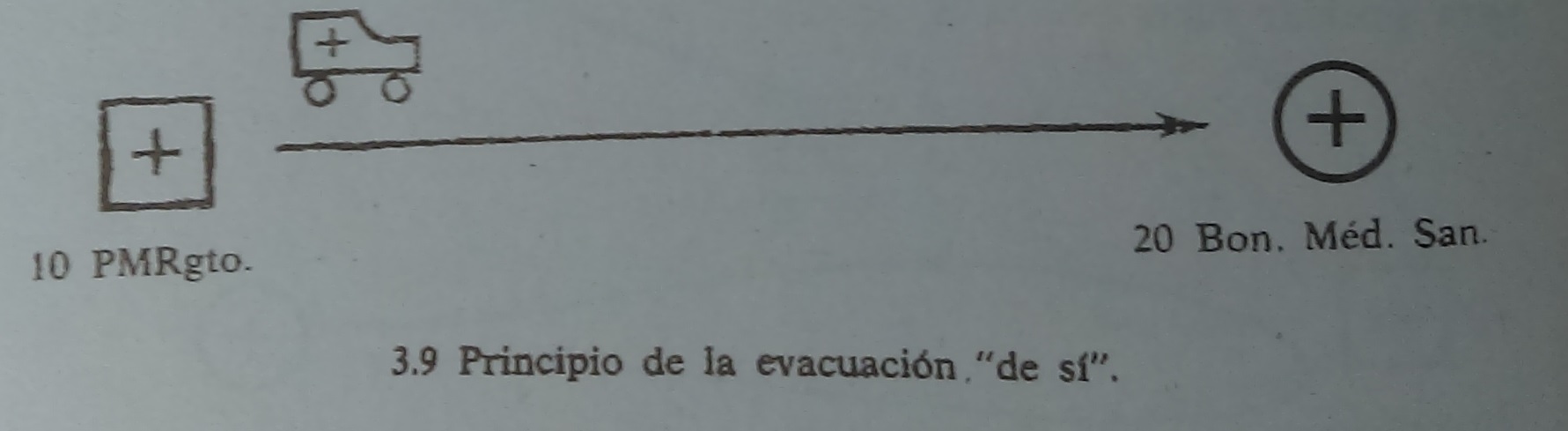 Método «Hacia sí»: Cuando se realiza con los medios de evacuación de la etapa hacia  la que se evacua.
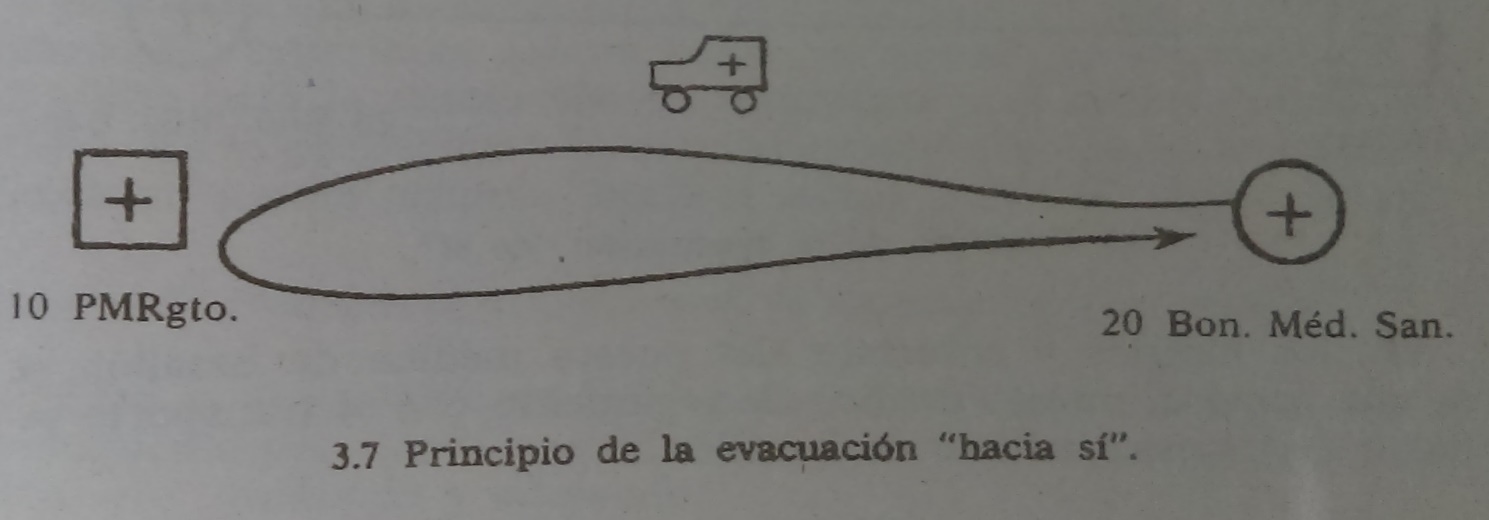 Conclusiones.
Hemos revisado conceptos importantes en el aseguramiento médico en situaciones excepcionales y desastres. Se debe tener una mentalidad dialéctica para analizar cada situación y tomar la decisión correcta acorde a las características del territorio,   la situación creada y de nuestras posibilidades.